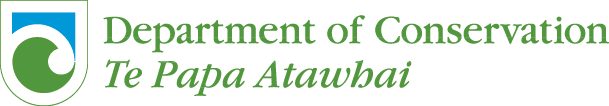 Our native trees
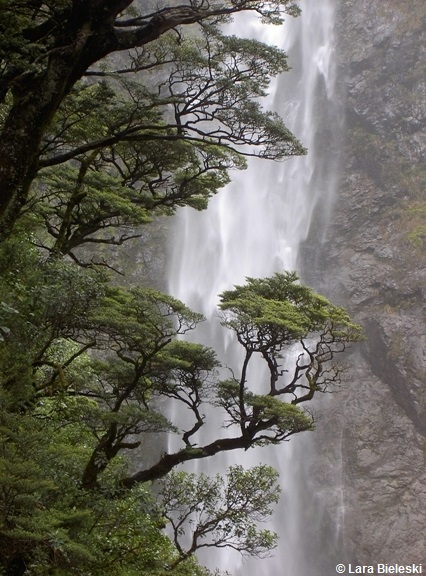 Lyn Rogers (SLH)
and 
Ben Moorhouse (DOC)

Thursday 17 May 2018
© Copyright. University of Waikato. All Rights Reserved | www.sciencelearn.org.nz
All images are copyrighted. For further information, please refer to enquiries@sciencelearn.org.nz
[Speaker Notes: Image from www.sciencelearn.org.nz/images/1765-beech-trees]
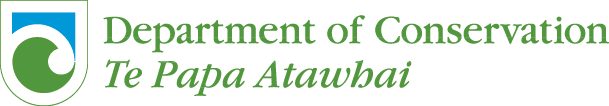 Index
© Copyright. University of Waikato. All Rights Reserved | www.sciencelearn.org.nz
All images are copyrighted. For further information, please refer to enquiries@sciencelearn.org.nz
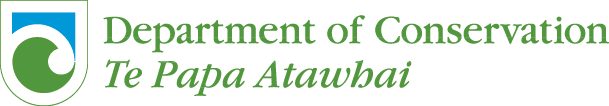 Index
© Copyright. University of Waikato. All Rights Reserved | www.sciencelearn.org.nz
All images are copyrighted. For further information, please refer to enquiries@sciencelearn.org.nz
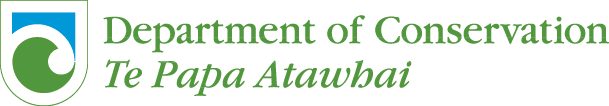 Our native trees
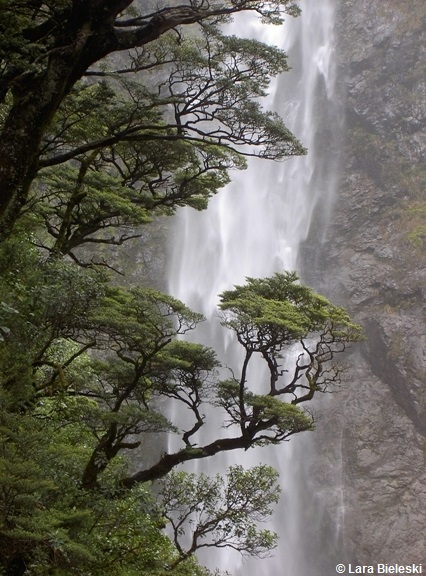 In this webinar, we will
explore some readily available resources and simple science activities that will inspire you to incorporate native trees into your Living World contexts 

discuss how engaging in science inquiries can support learning across the curriculum and can be easily adapted to any level.
© Steve Hathaway
© Copyright. University of Waikato. All Rights Reserved | www.sciencelearn.org.nz
All images are copyrighted. For further information, please refer to enquiries@sciencelearn.org.nz
[Speaker Notes: Image from www.sciencelearn.org.nz/images/1765-beech-trees]
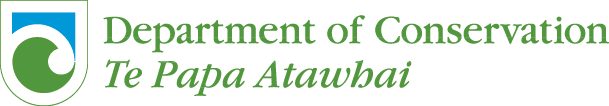 What is a tree?
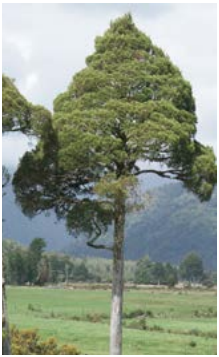 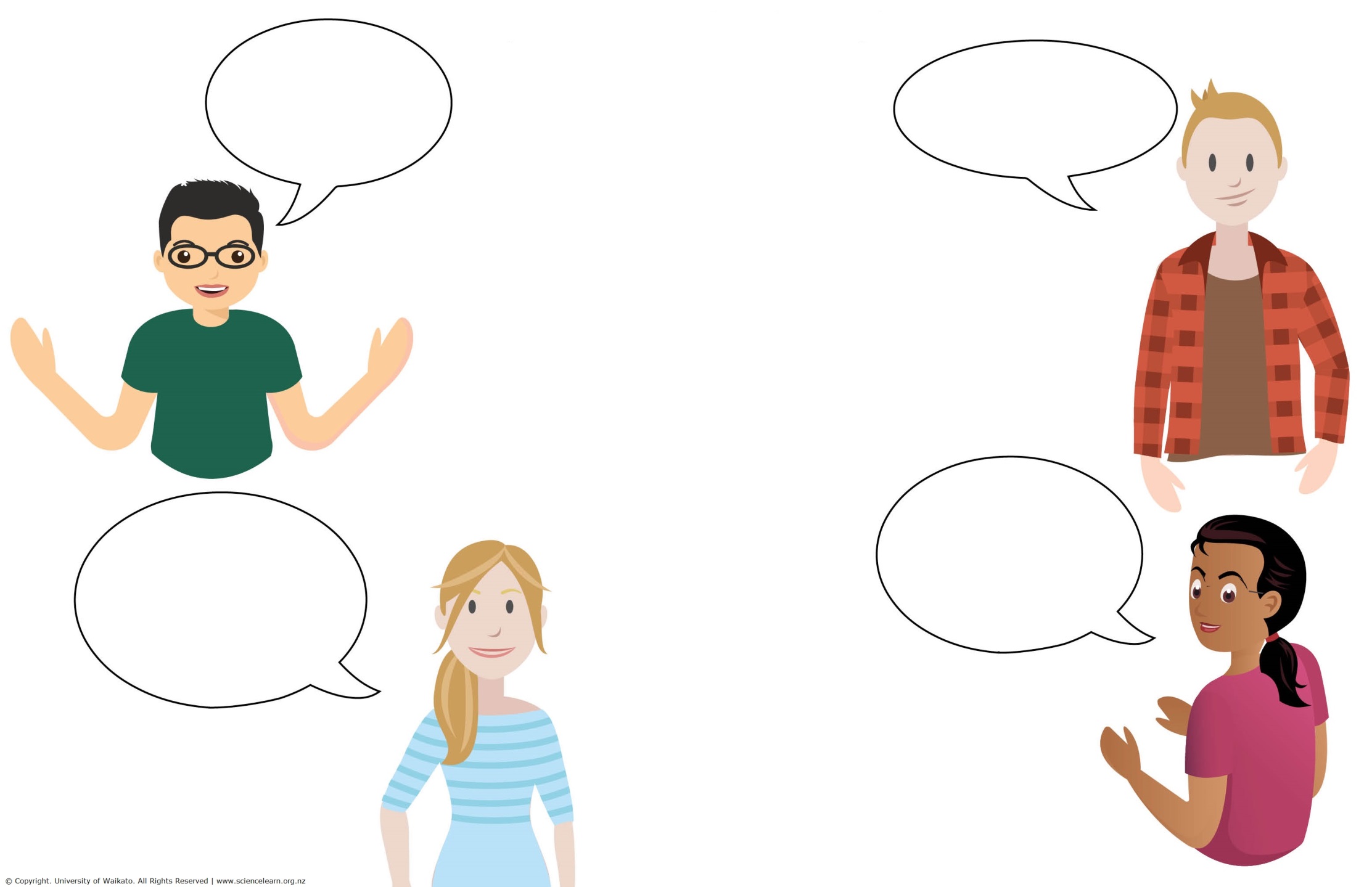 © Copyright. University of Waikato. All Rights Reserved | www.sciencelearn.org.nz
All images are copyrighted. For further information, please refer to enquiries@sciencelearn.org.nz
[Speaker Notes: Images - www.doc.govt.nz/Documents/getting-involved/students-and-teachers/experiencing-native-trees-in-your-green-space.pdf pg 10 and www.sciencelearn.org.nz/resources/2567-using-concept-cartoons-to-explore-students-scientific-thinking]
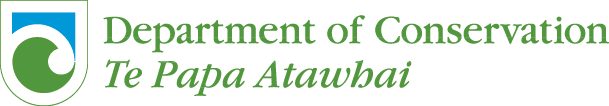 What is a tree? – 
webinar participant’s prior knowledge
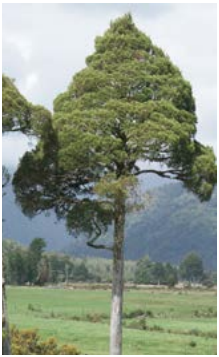 They are larger 
than a bush
A tree makes 
their own food
Oxygen-producing 
plants
Trees provide 
habitats
Trees have bark
A woody plant
Has a trunk
Trees are big
A large plant with a trunk and branches
© Copyright. University of Waikato. All Rights Reserved | www.sciencelearn.org.nz
All images are copyrighted. For further information, please refer to enquiries@sciencelearn.org.nz
[Speaker Notes: Images - www.doc.govt.nz/Documents/getting-involved/students-and-teachers/experiencing-native-trees-in-your-green-space.pdf pg 10]
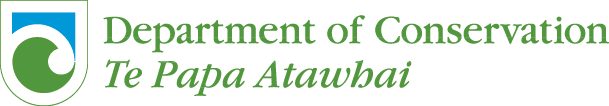 What is a tree?
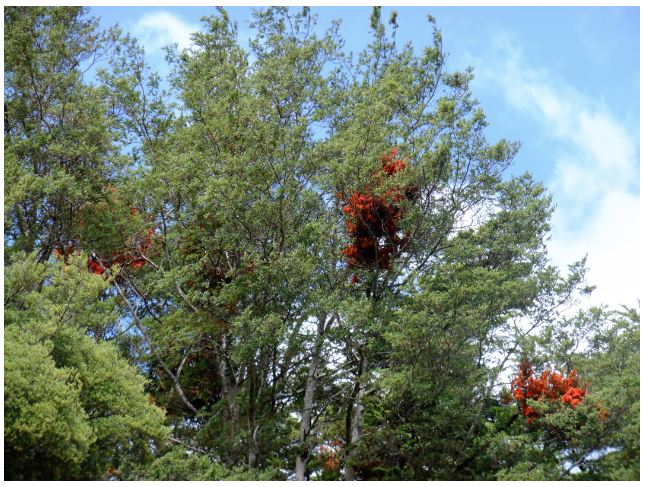 A tree is a perennial plant, typically having a permanently woody stem or trunk, usually growing to a considerable height and usually bearing lateral branches at some distance from the ground, with a crowned form of foliage. 
A shrub is a woody plant with several perennial stems, usually shorter than 4 m.
©Thefunkysockgirl
So … when we talk New Zealand trees, we are including shrubs too!
© Copyright. University of Waikato. All Rights Reserved | www.sciencelearn.org.nz
All images are copyrighted. For further information, please refer to enquiries@sciencelearn.org.nz
[Speaker Notes: Image - www.sciencelearn.org.nz/resources/74-mistletoes-and-mutualism]
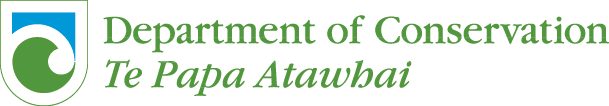 Identifying native trees
Cone-bearing plants
Trees are all plants but are not actually a scientific group of their own. Plants come in five different groups, and trees are found in three of them.
Flowering plants
Spore-bearing plants e.g. ferns
All plants
Non-vascular plants e.g. mosses
Algae
© Copyright. University of Waikato. All Rights Reserved | www.sciencelearn.org.nz
All images are copyrighted. For further information, please refer to enquiries@sciencelearn.org.nz
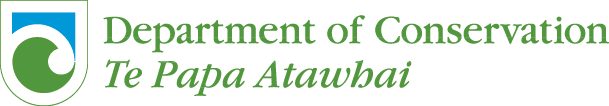 Naming native trees
Plants
Kingdom
Flowering plants(Angiosperms)
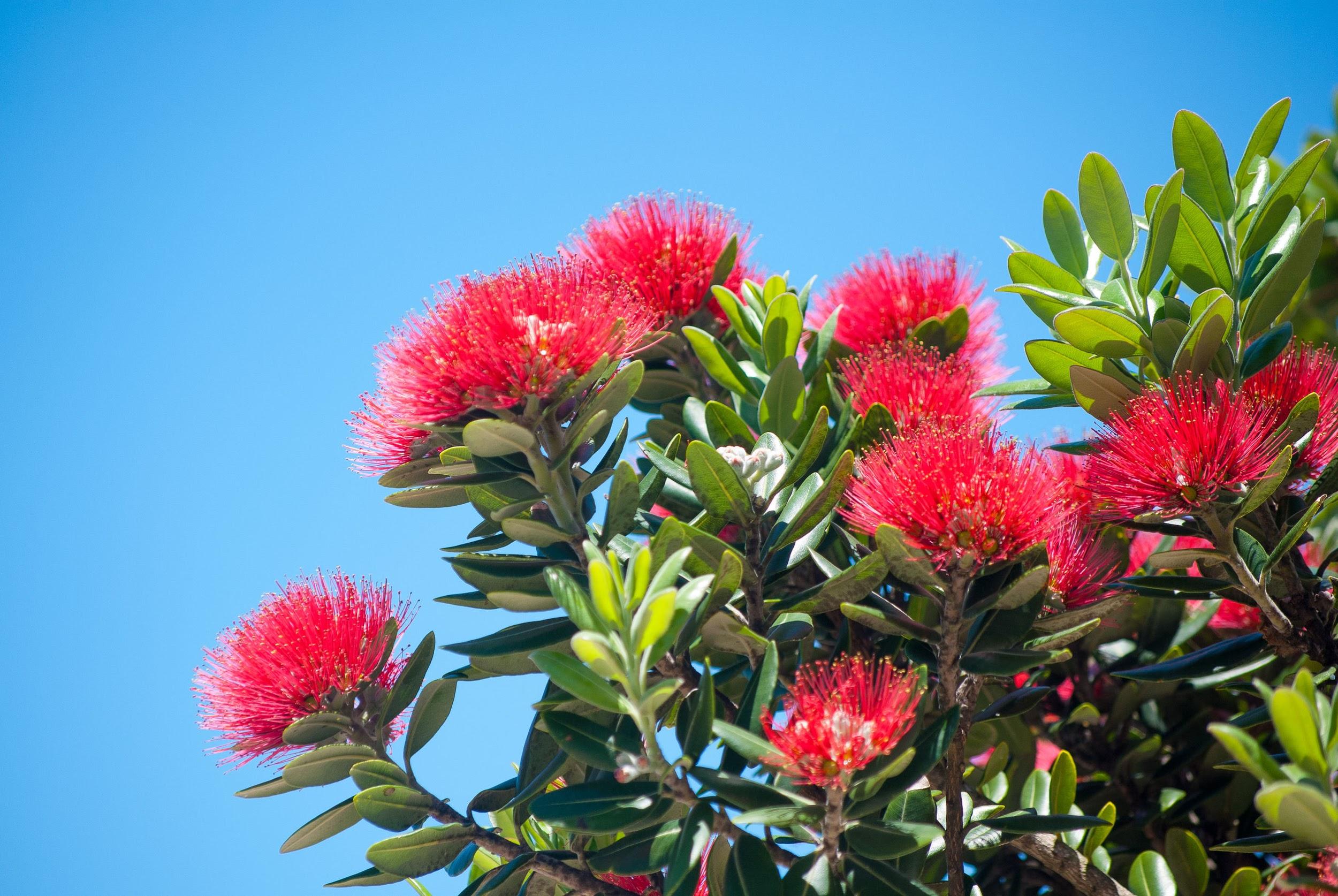 Phylum
Eudicots and   Rosids
Class
Myrtales
Order
Myrtaceae (Myrtles)
V.Boussenko/123RF Ltd
Family
Common and Māori name: Pōhutukawa -
Metrosideros excelsa.

A close relative is the Northern rātā – Metrosideros robusta.

Examples of more distant relatives are others in the Myrtle family – mānuka, ramarama, etc.
Metrosideros
Genus
excelsa
Species
© Copyright. University of Waikato. All Rights Reserved | www.sciencelearn.org.nz
All images are copyrighted. For further information, please refer to enquiries@sciencelearn.org.nz
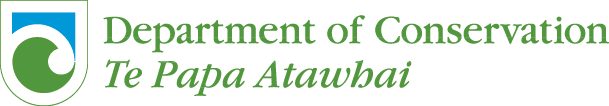 Identifying native trees – 100 observations
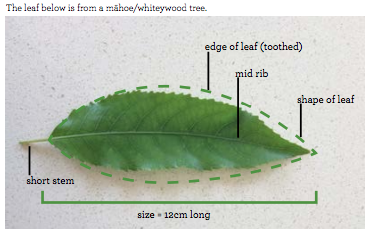 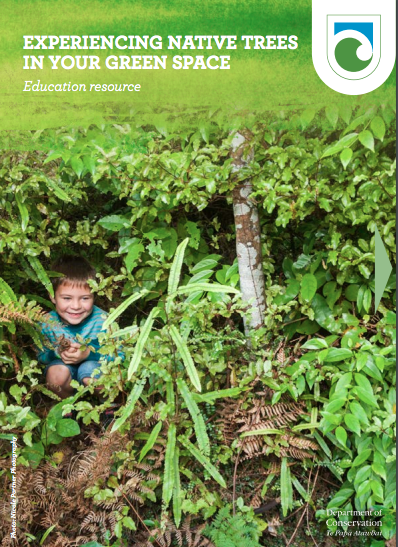 © Copyright. University of Waikato. All Rights Reserved | www.sciencelearn.org.nz
All images are copyrighted. For further information, please refer to enquiries@sciencelearn.org.nz
[Speaker Notes: Images screenshots from www.doc.govt.nz/Documents/getting-involved/students-and-teachers/experiencing-native-trees-in-your-green-space.pdf page 10
Close observation is important in deciding which plants are which. By asking for 100 observations we are hoping the observations will be deeper, draw on more prior knowledge and utilise more descriptive language.]
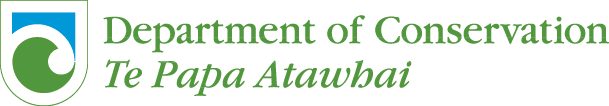 Identifying native trees – some observations
It is green
Oval leaf with pointed end
Small veins coming off a main vein
Shiny
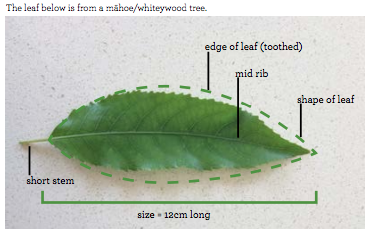 Has a pointed end
It is 12 cm long
The main rib is a different 
colour to the rest of the leaf
It has a main spine 
called the midrib
Medium green colour
Has small veins between 
the bigger veins
Serrated edges
Edges are wobbly
Bright green
Can see the veins
Has wavy edges – is not flat
Stem is a lighter colour
The midrib is firm whereas 
the rest of leaf appears thinner 
and not so strong
Toothed edges rather
 than smooth
Midrib with side veins 
nearly opposite each other
It is a thin tear drop shape
Has symmetrical side veins from the main vein
Shiny top of leaf – what 
about the underside?
A strong stem outside the leaf
© Copyright. University of Waikato. All Rights Reserved | www.sciencelearn.org.nz
All images are copyrighted. For further information, please refer to enquiries@sciencelearn.org.nz
[Speaker Notes: Images - www.doc.govt.nz/Documents/getting-involved/students-and-teachers/experiencing-native-trees-in-your-green-space.pdf pg 10
Beige boxes: simple observations - surface features of the leaf. 
Blue boxes: include use of the additional information that was included in the diagram. 
Green boxes: demonstrate some prior knowledge - making inferences
Pink box: has gone as far as to show curiosity to know more. 
So this simple activity can elicit a range of information for a teacher to use.]
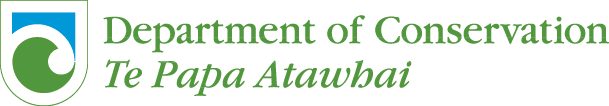 Identifying native trees – making careful observations
Leaf arrangement
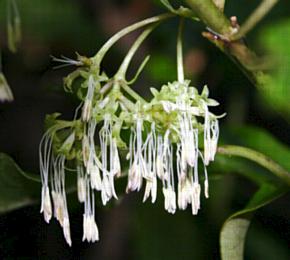 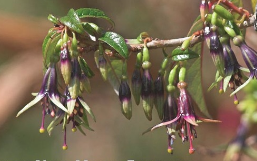 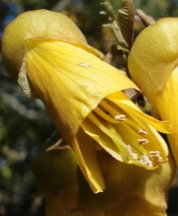 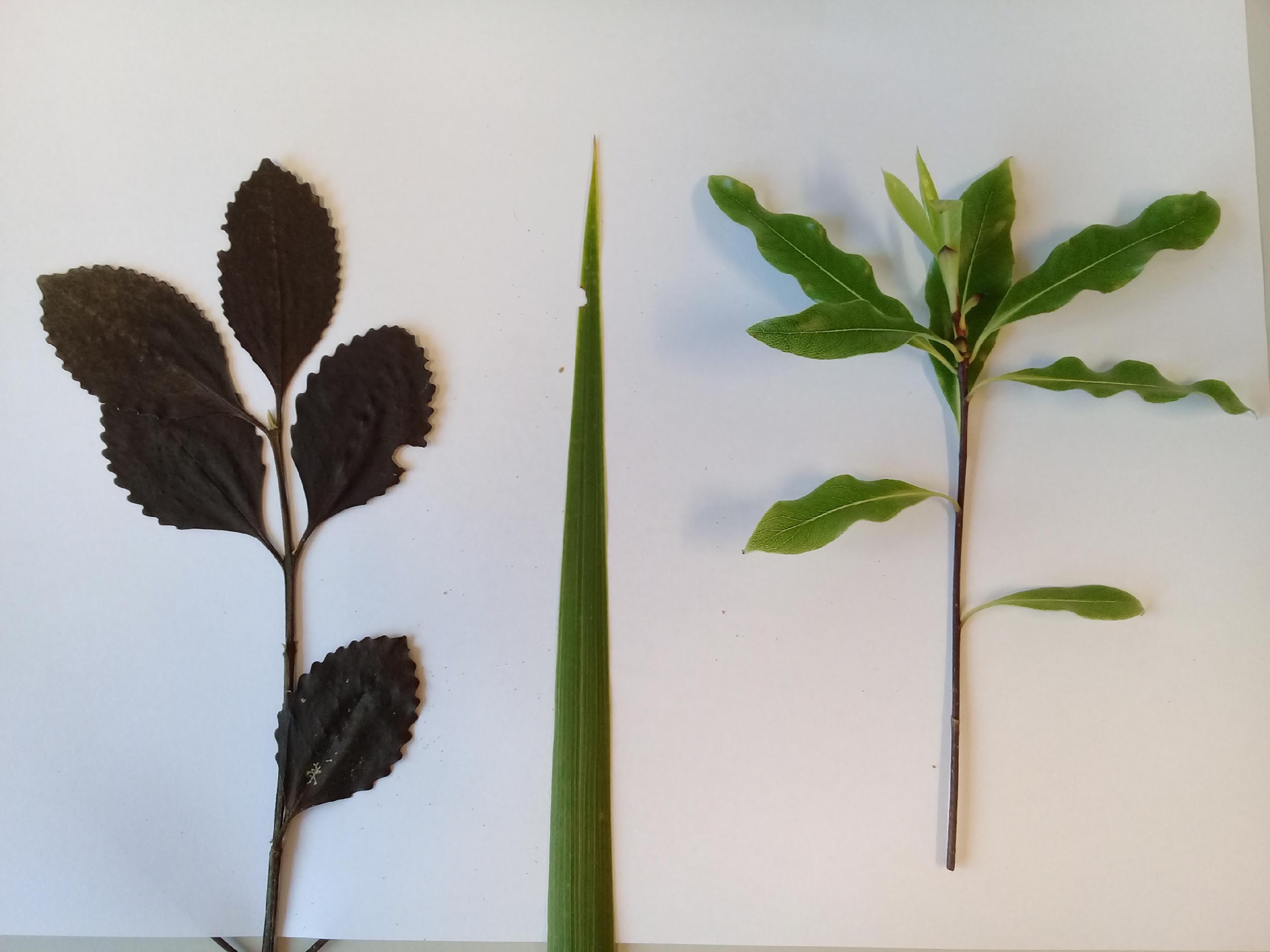 Flowers
Tony Foster/ bushmansfriend.co.nz
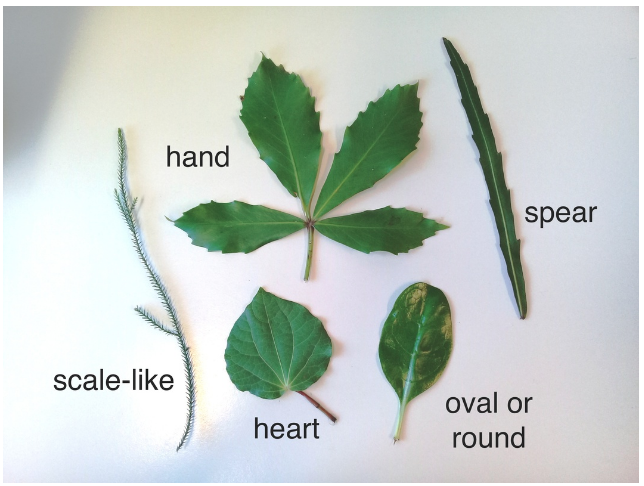 Bark
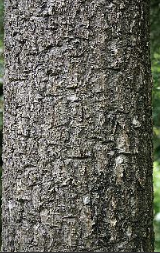 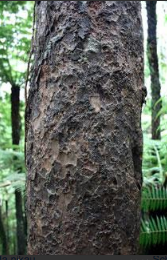 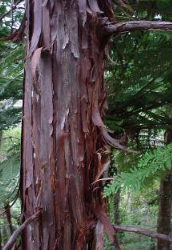 Leaf shape
Tony Foster/ bushmansfriend.co.nz
© Copyright. University of Waikato. All Rights Reserved | www.sciencelearn.org.nz
All images are copyrighted. For further information, please refer to enquiries@sciencelearn.org.nz
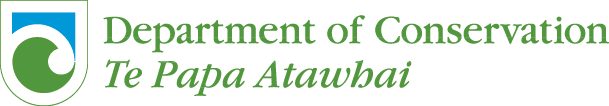 Why are native trees important?
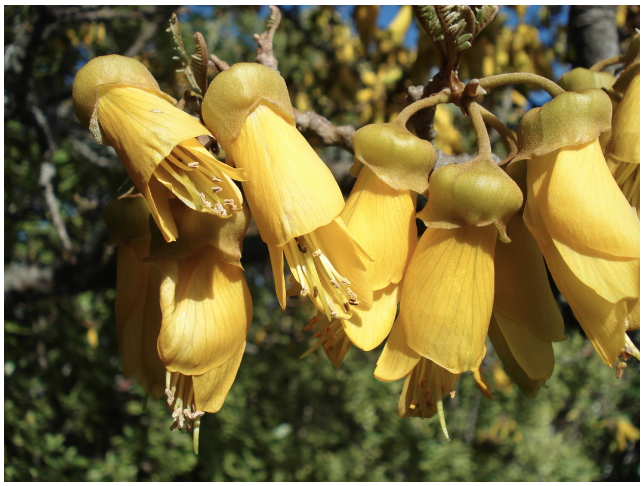 © Steve Hathaway
© Copyright. University of Waikato. All Rights Reserved | www.sciencelearn.org.nz
All images are copyrighted. For further information, please refer to enquiries@sciencelearn.org.nz
[Speaker Notes: Image from www.sciencelearn.org.nz/images/79-a-favourite-angiosperm]
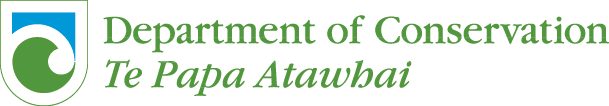 Why are native trees important? 
- some participant ideas
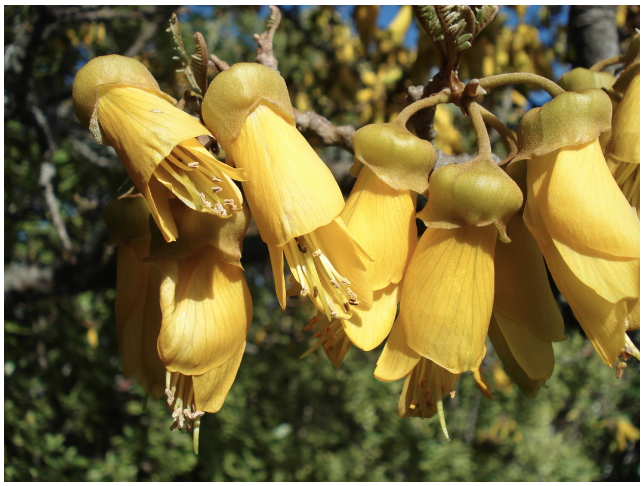 We are surrounded by them
They are part of who we are
Because they are indigenous
 to Aotearoa
They are important to Māori
They are part of our heritage 
and the land
They support our native birds
Walking outside under trees is 
such a peaceful thing to do
Trees provide habitats
Many are unique to our country
They help us live
They purify our air and help with global warming
© Copyright. University of Waikato. All Rights Reserved | www.sciencelearn.org.nz
All images are copyrighted. For further information, please refer to enquiries@sciencelearn.org.nz
[Speaker Notes: Images - www.doc.govt.nz/Documents/getting-involved/students-and-teachers/experiencing-native-trees-in-your-green-space.pdf pg 10 and www.sciencelearn.org.nz/resources/2567-using-concept-cartoons-to-explore-students-scientific-thinking]
ECOSYSTEMS
Atmosphere
Adaptations
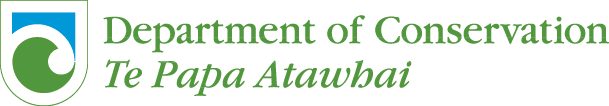 Why study native trees?
Seeds
Rongoā
PLANT LIFE CYCLES
Tourism
Pollination
Classification
Food webs
Water quality
Building
Fertilisation
Plant parts: structures and functions
Habitats
HUMAN USES
Erosion control
LIVING THINGS
Growth
Food
© Steve Hathaway
© Copyright. University of Waikato. All Rights Reserved | www.sciencelearn.org.nz
All images are copyrighted. For further information, please refer to enquiries@sciencelearn.org.nz
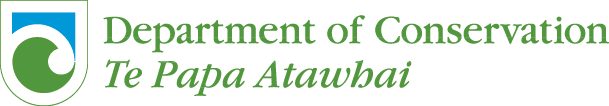 New resources from the Department of Conservation
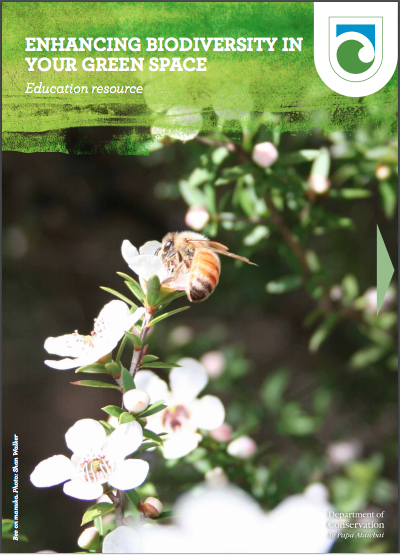 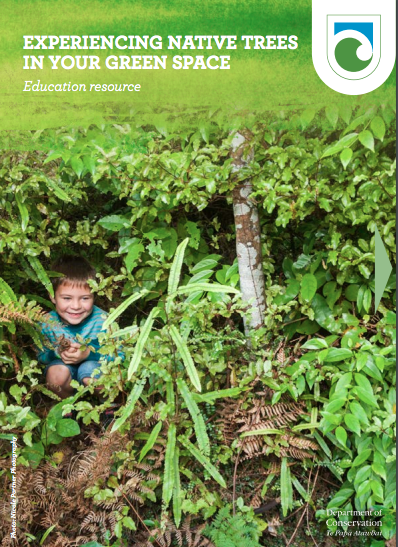 © Copyright. University of Waikato. All Rights Reserved | www.sciencelearn.org.nz
All images are copyrighted. For further information, please refer to enquiries@sciencelearn.org.nz
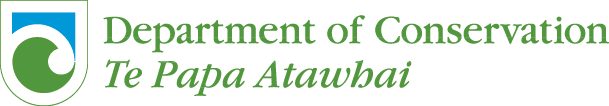 Useful resources
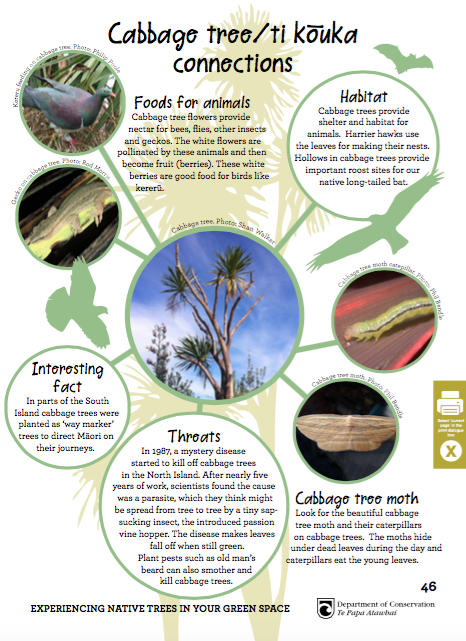 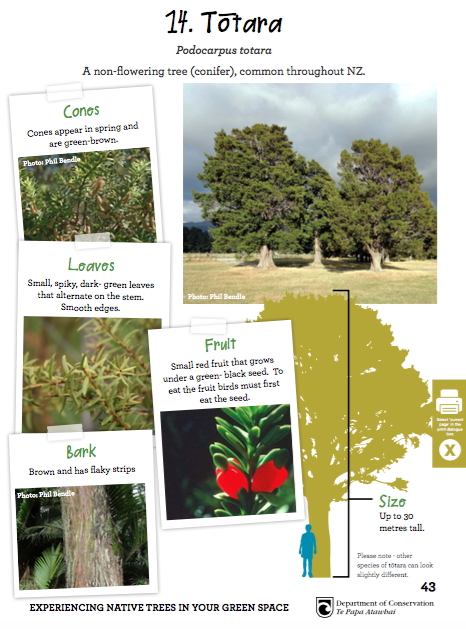 © Copyright. University of Waikato. All Rights Reserved | www.sciencelearn.org.nz
All images are copyrighted. For further information, please refer to enquiries@sciencelearn.org.nz
[Speaker Notes: Images from www.doc.govt.nz/Documents/getting-involved/students-and-teachers  - from Experiencing native trees in your green space]
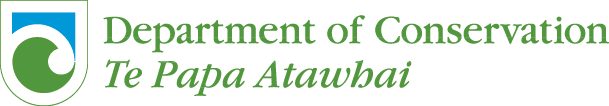 Activities for engagement
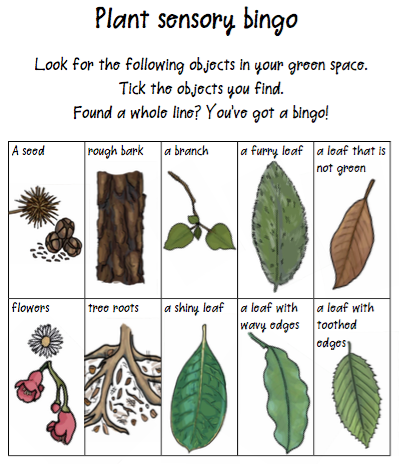 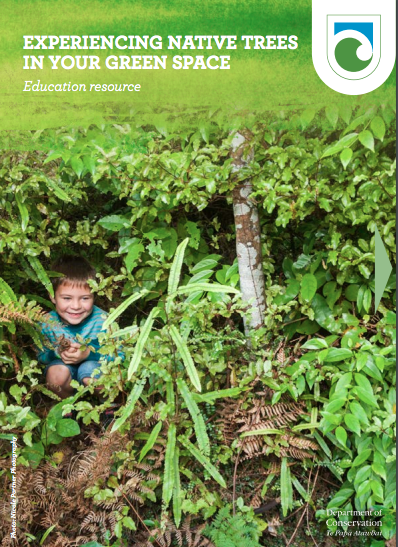 © Copyright. University of Waikato. All Rights Reserved | www.sciencelearn.org.nz
All images are copyrighted. For further information, please refer to enquiries@sciencelearn.org.nz
[Speaker Notes: Images from www.doc.govt.nz/Documents/getting-involved/students-and-teachers – from Experiencing native trees in your green space]
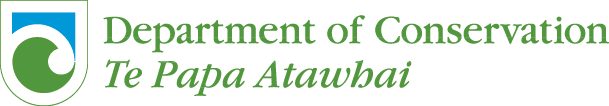 What is special about New Zealand trees?
We separated from Gondwanaland approximately 85 million years ago. 
Our separation from Australia was at least 2,000 km approximately 55 million years ago.
As a result, 82% of New Zealand plants are endemic – not found anywhere else – and many represent a legacy from Gondwanaland.
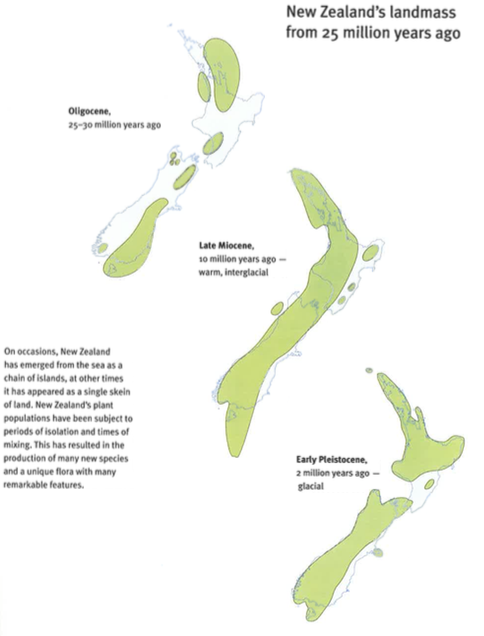 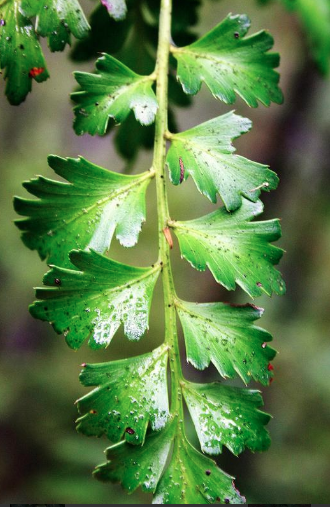 Plant Heritage New Zealand – Tony Foster – Publ. Raupo 2008
© Copyright. University of Waikato. All Rights Reserved | www.sciencelearn.org.nz
All images are copyrighted. For further information, please refer to enquiries@sciencelearn.org.nz
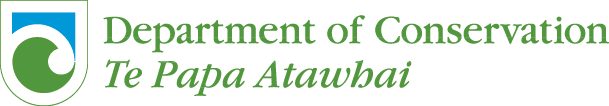 Podocarp forests
Plants
Kingdom
Cone-bearing plants (Conifers)
Phylum
Pinophyta
New Zealand is famous for its podocarp forests. 
They are one of the Gondwanaland legacies. 
The 17 species include kahikatea, miro, rimu and tōtara. 
The podocarp forests create ecosystems that contain the highest diversity of species in New Zealand.
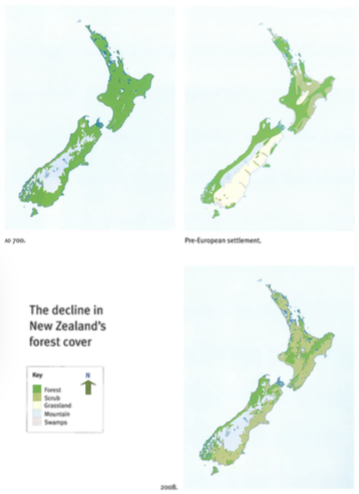 Class
Pinales
Order
Podocarpaceae
Family
Podocarpus
Genus
totara
Species
Plant Heritage New Zealand – Tony Foster – Publ. Raupo 2008
© Copyright. University of Waikato. All Rights Reserved | www.sciencelearn.org.nz
All images are copyrighted. For further information, please refer to enquiries@sciencelearn.org.nz
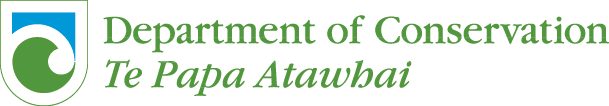 Co-evolution, whakapapa and interdependence
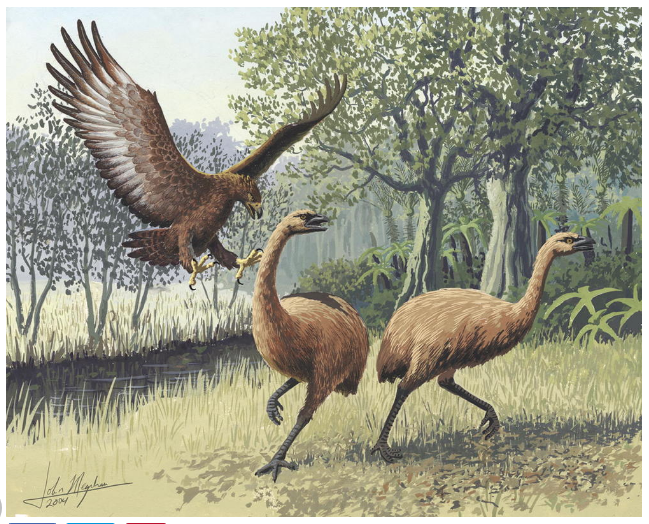 John Megahan
© Copyright. University of Waikato. All Rights Reserved | www.sciencelearn.org.nz
All images are copyrighted. For further information, please refer to enquiries@sciencelearn.org.nz
[Speaker Notes: Image from www.sciencelearn.org.nz/images/1748-haast-s-eagle - www.sciencelearn.org.nz/resources/1599-our-changing-ecosystems-timeline]
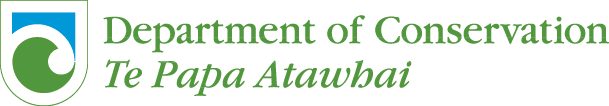 Local specialisations of New Zealand trees
Geological processes, active erosion, glaciation, climate change and sea level changes over millions of years have forced speciation – the process of creating species that are adapted to particular locations.
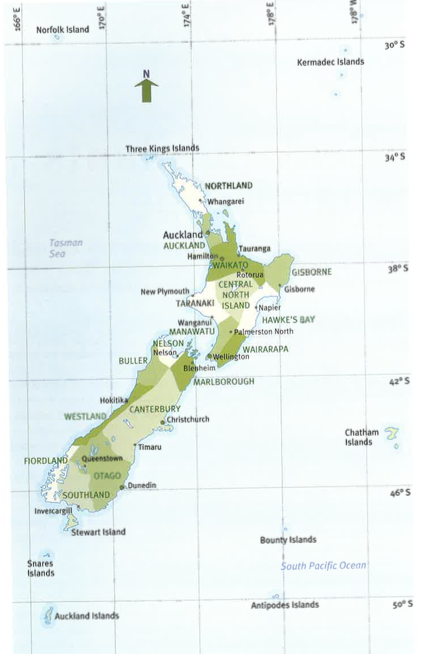 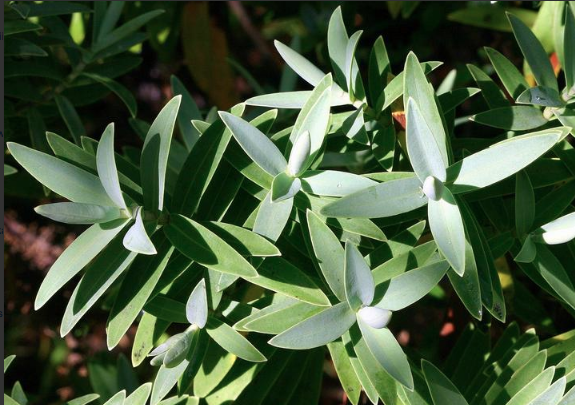 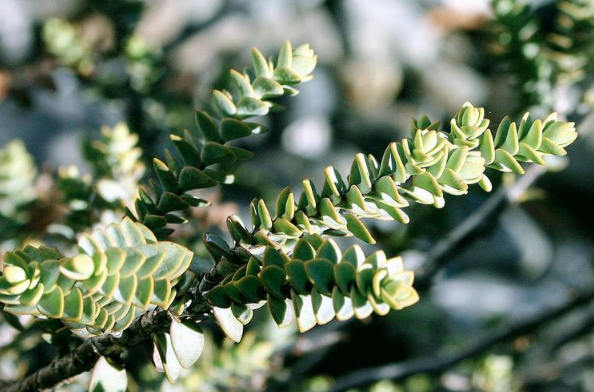 © Copyright. University of Waikato. All Rights Reserved | www.sciencelearn.org.nz
All images on this slide are copyrighted. They are from Plant Heritage New Zealand – Tony Foster – Publ. Raupo 2008
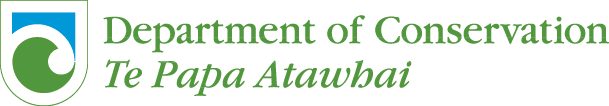 Special adaptations
Divarication in plants – there are several theories about why some native shrubs and low growing trees have small leaves with densely interlaced stems.
Many flowers are small and white – the pollinators in New Zealand are of different species and the flowers are specifically adapted to particular pollinators.
Most trees are evergreen, so not many of our trees are cold-tolerant. 
Many have slightly different forms depending on the environment they are growing in, and hybridism is common. 
Many plants have different juvenile and adult forms.
Dioecious – 12–13% have separate male and female trees.
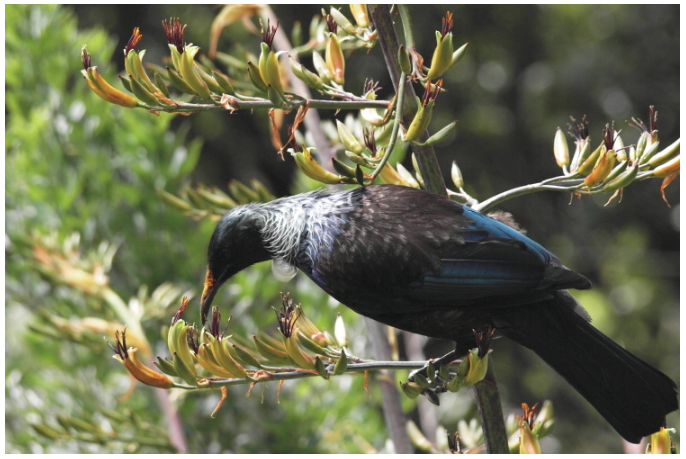 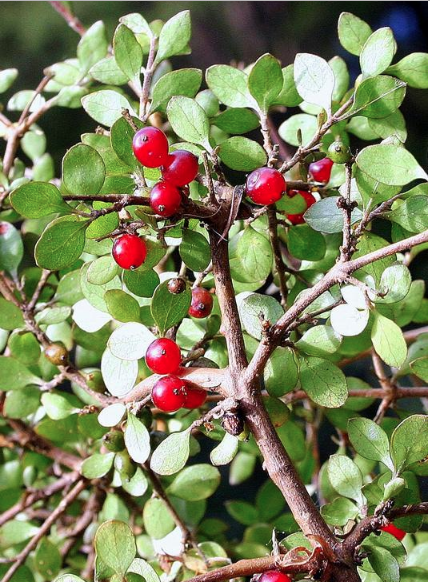 © Copyright. University of Waikato. All Rights Reserved | www.sciencelearn.org.nz
All images on this slide are the copyright of Tony Foster/ bushmansfriend.co.nz
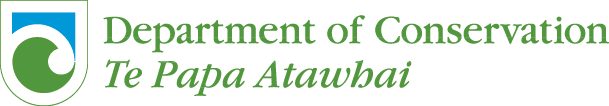 Opportunities
Society links 
Getting involved in current initiatives 
Arbor Day plantings
One billion trees (central government)
One million trees (Auckland Council)
Related topics or concepts 
Climate change
Riparian or erosion plantings
Water quality
Curriculum links 
Nature of Science
Participating and contributing
Living World
Life processes
Ecology
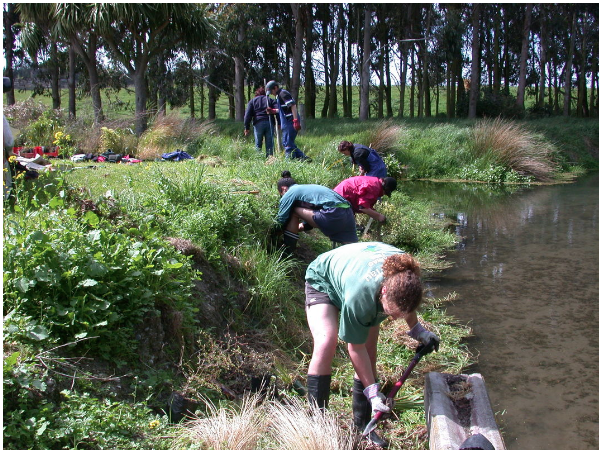 Landcare Research Manaaki Whenua
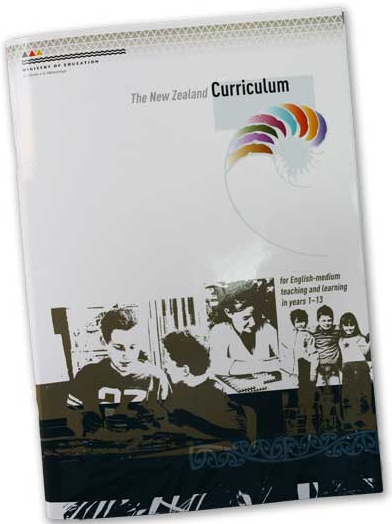 © Ministry of Education, NZ
© Copyright. University of Waikato. All Rights Reserved | www.sciencelearn.org.nz
All images are copyrighted. For further information, please refer to enquiries@sciencelearn.org.nz
[Speaker Notes: www.sciencelearn.org.nz/images/1772-replanting-a-riparian-strip – Landcare Research Manaaki Whenua]
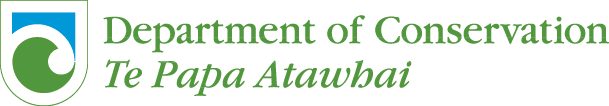 What action can we take?
MAKING A MURAL
CREATING PUBLICITY
GETTING INVOLVED IN DECISION MAKING
RECOMMENDING OR SUBMITTING IDEAS
COLLECTING NATIVE SEEDS
DOING RIPARIAN PLANTING
BUILDING A PROPAGATION HOUSE
PUBLICISING IDEAS
COLLECTING MORE DATA
PLANTING TO ATTRACT POLLINATORS
CREATING OR JOINING AN ACTION GROUP
MAKING SIGNS
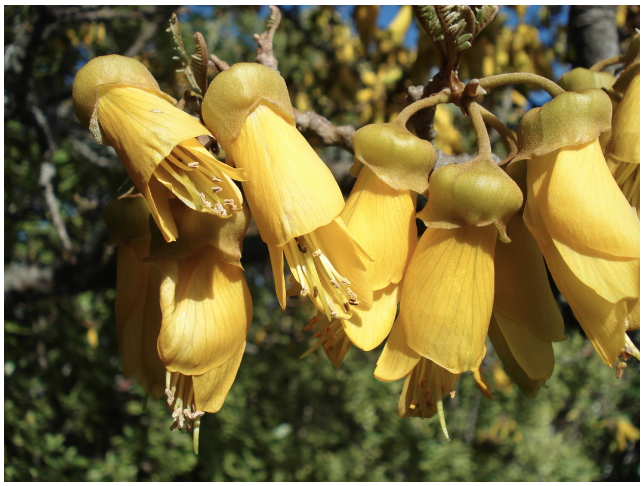 © Steve Hathaway
JOIN ACTIVITIES SUCH AS BE WITH A TREE WEEK, ARBOR DAY OR CONSERVATION WEEK
TRAPPING PESTS
MAKING A BIRD FEEDER
RESTORING
HABITATS
© Copyright. University of Waikato. All Rights Reserved | www.sciencelearn.org.nz
All images are copyrighted. For further information, please refer to enquiries@sciencelearn.org.nz
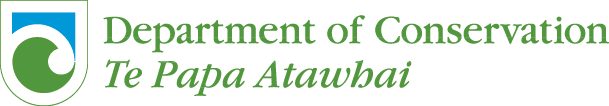 Thanks – keep in touch
Department of Conservation

https://www.doc.govt.nz/education

Contact us on conserved@doc.govt.nz

e-newsletter www.doc.govt.nz/news/newsletters
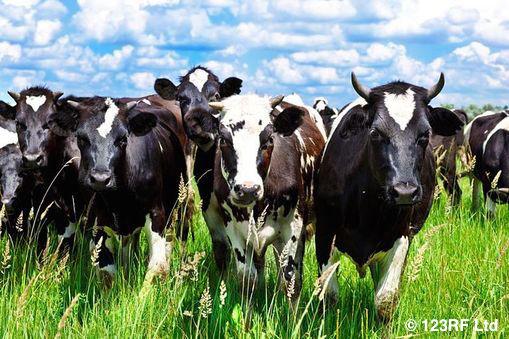 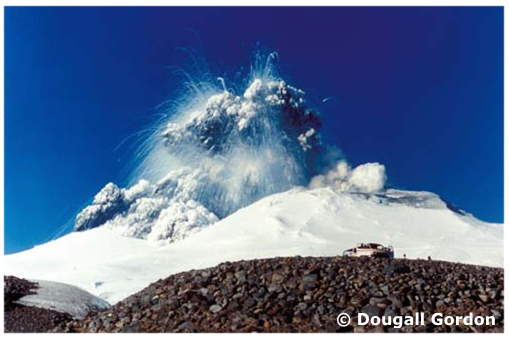 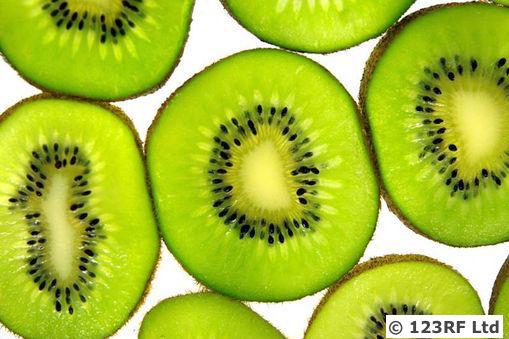 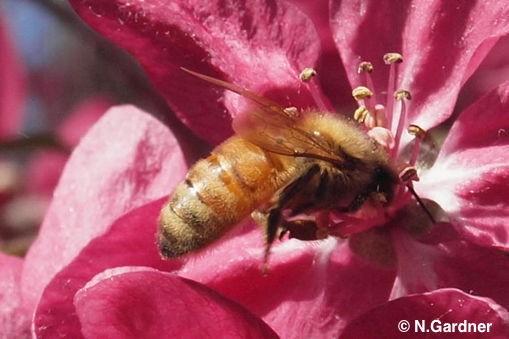 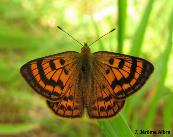 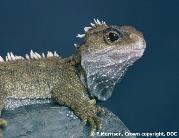 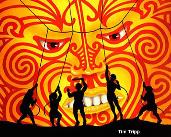 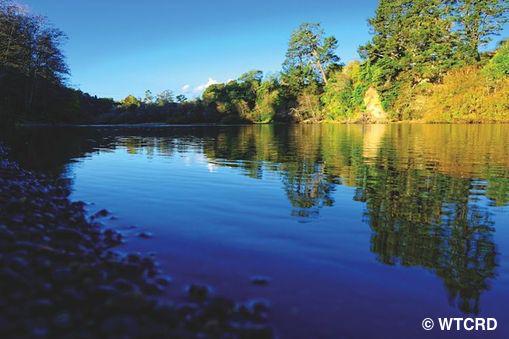 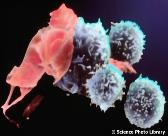 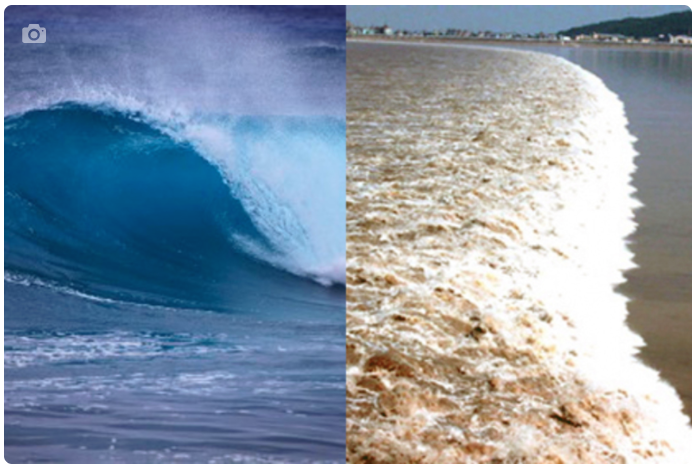 [Speaker Notes: Want to continue the conversation? Lots of opportunities to keep in touch.]
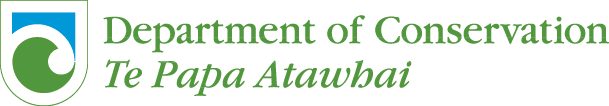 Thanks – keep in touch
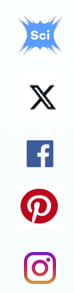 Email us on enquiries@sciencelearn.org.nz 

https://twitter.com/NZScienceLearn

www.facebook.com/nzsciencelearn
 
https://nz.pinterest.com/nzsciencelearn

www.instagram.com/sciencelearninghubnz
Contact us if you would like bookmarks, a collection curated or to connect to a scientist.
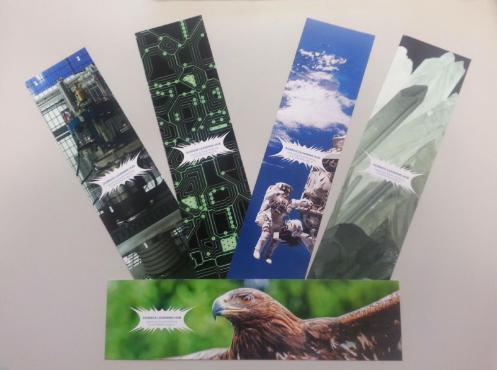 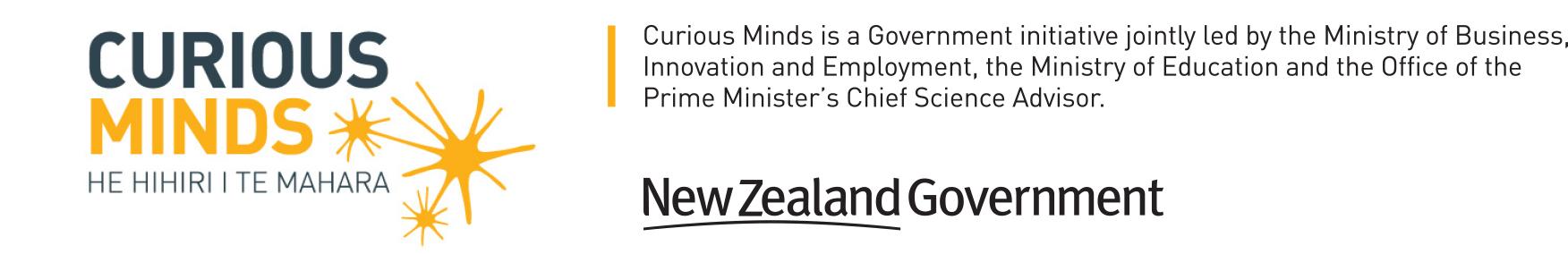 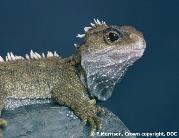 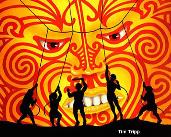 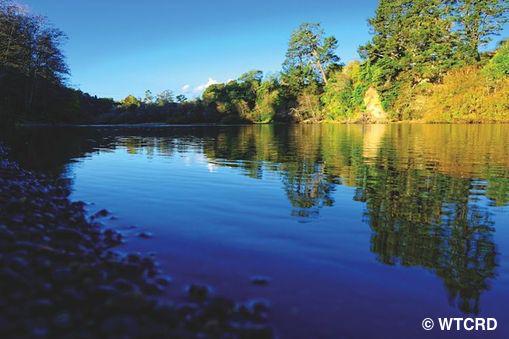 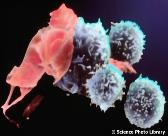 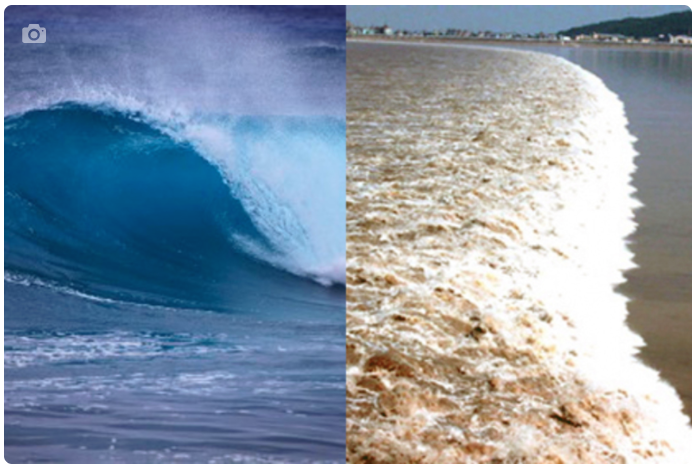